Từ ngữ về thời tiết. 
Đặt và trả lời câu hỏi Khi nào ?
    Dấu chấm, dấu chấm than.
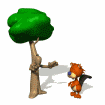 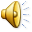 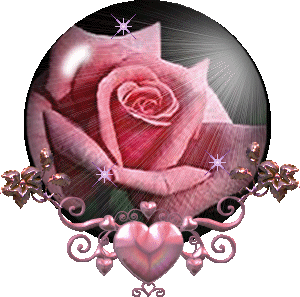 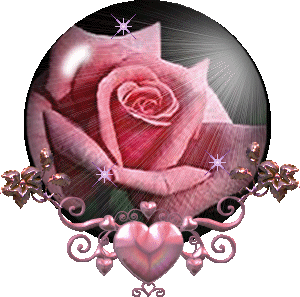 Chọn chữ cái đặt trước ý trả lời  đúng:
- Mùa thu bắt đầu từ tháng nào? Kết thúc vào tháng nào?
a.  Tháng giêng	- Tháng ba
b.  Tháng tư		- Tháng sáu
c.  Tháng bảy         - Tháng chín
d.  Tháng mười	- Tháng mười hai
C
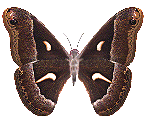 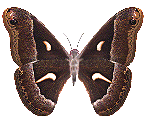 Choïn nhöõng töø ngöõ thích hôïp trong ngoaëc ñôn ñeå chæ thôøi tieát cuûa töøng muøa ( noùng böùc,  aám aùp, giaù laïnh, möa phuøn gioù baác, se se laïnh, oi noàng ):
- Mùa xuân: 
- Mùa hạ: 		        
- Mùa thu:
- Mùa đông:
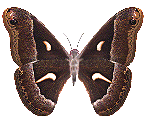 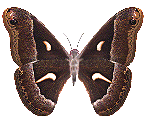 Choïn nhöõng töø ngöõ thích hôïp trong ngoaëc ñôn ñeå chæ thôøi tieát cuûa töøng muøa (noùng böùc, aám aùp, giaù laïnh, möa phuøn gioù baác, se se laïnh, oi noàng):
ấm áp
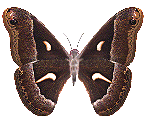 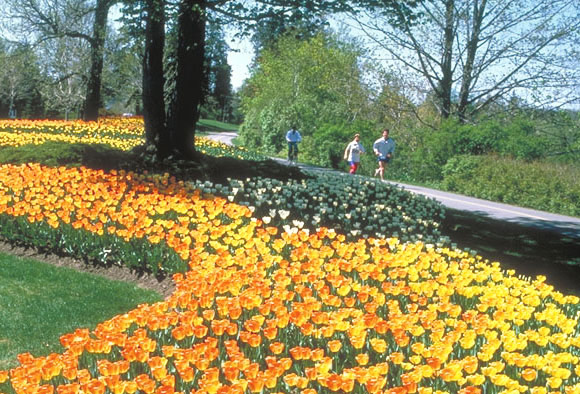 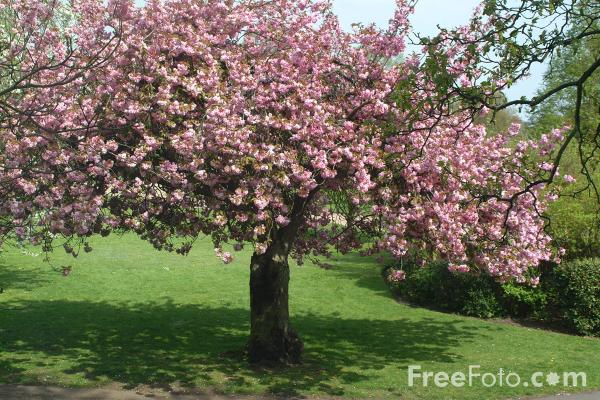 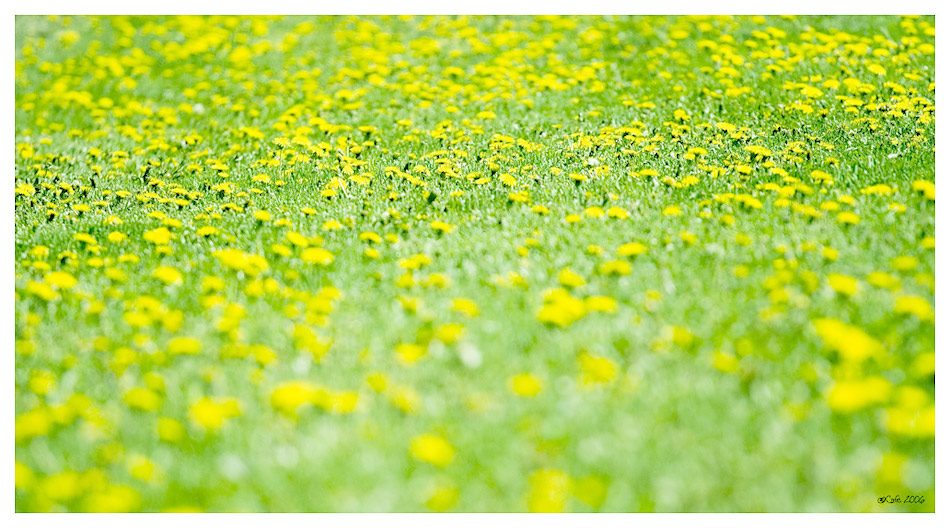 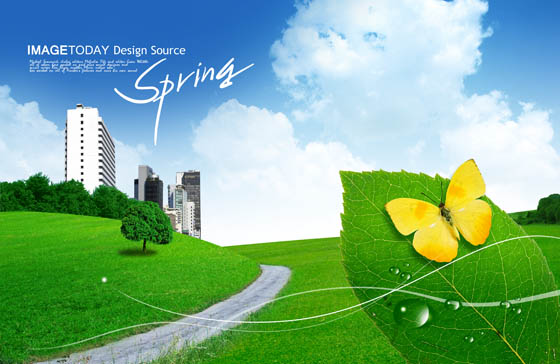 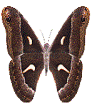 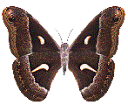 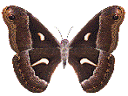 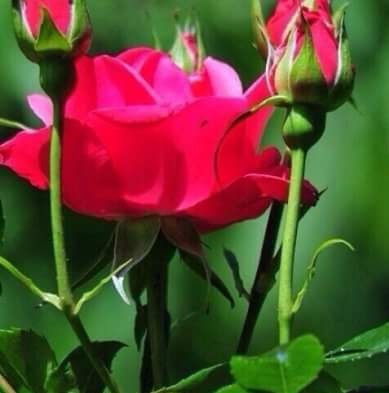 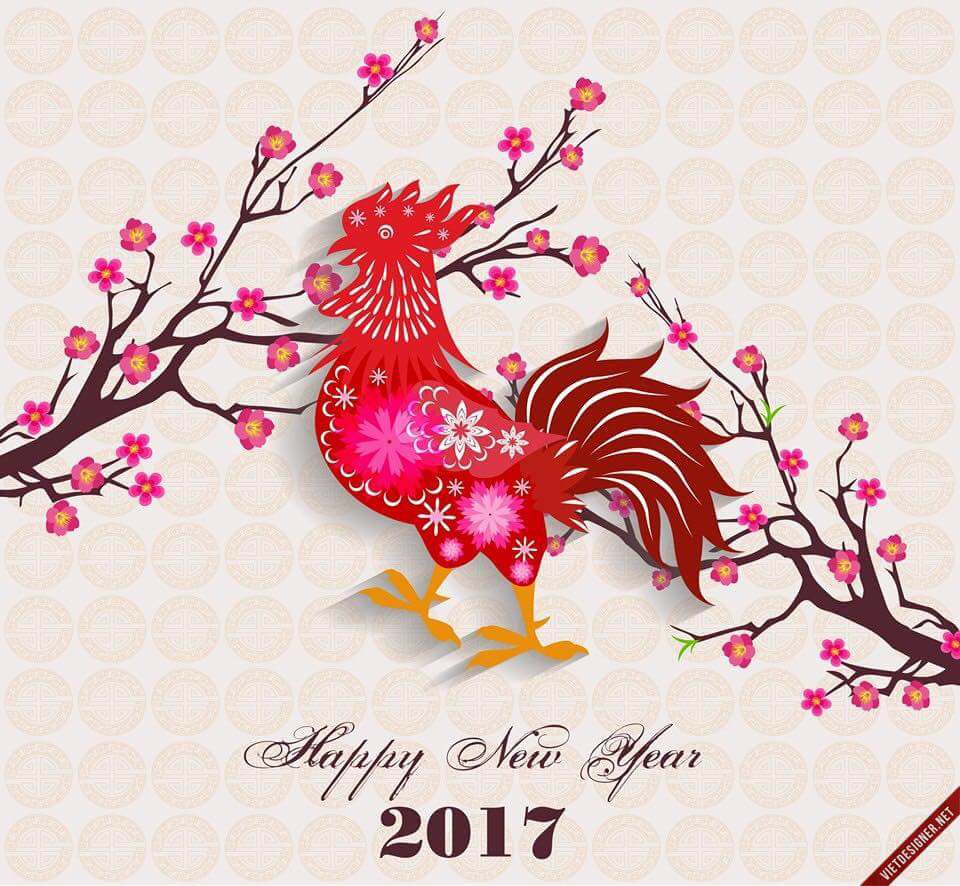 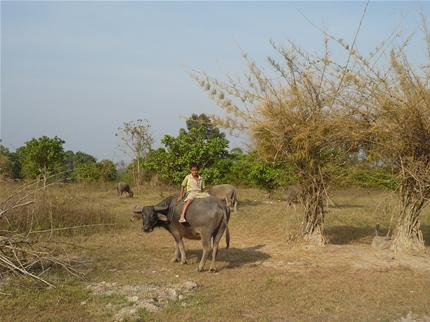 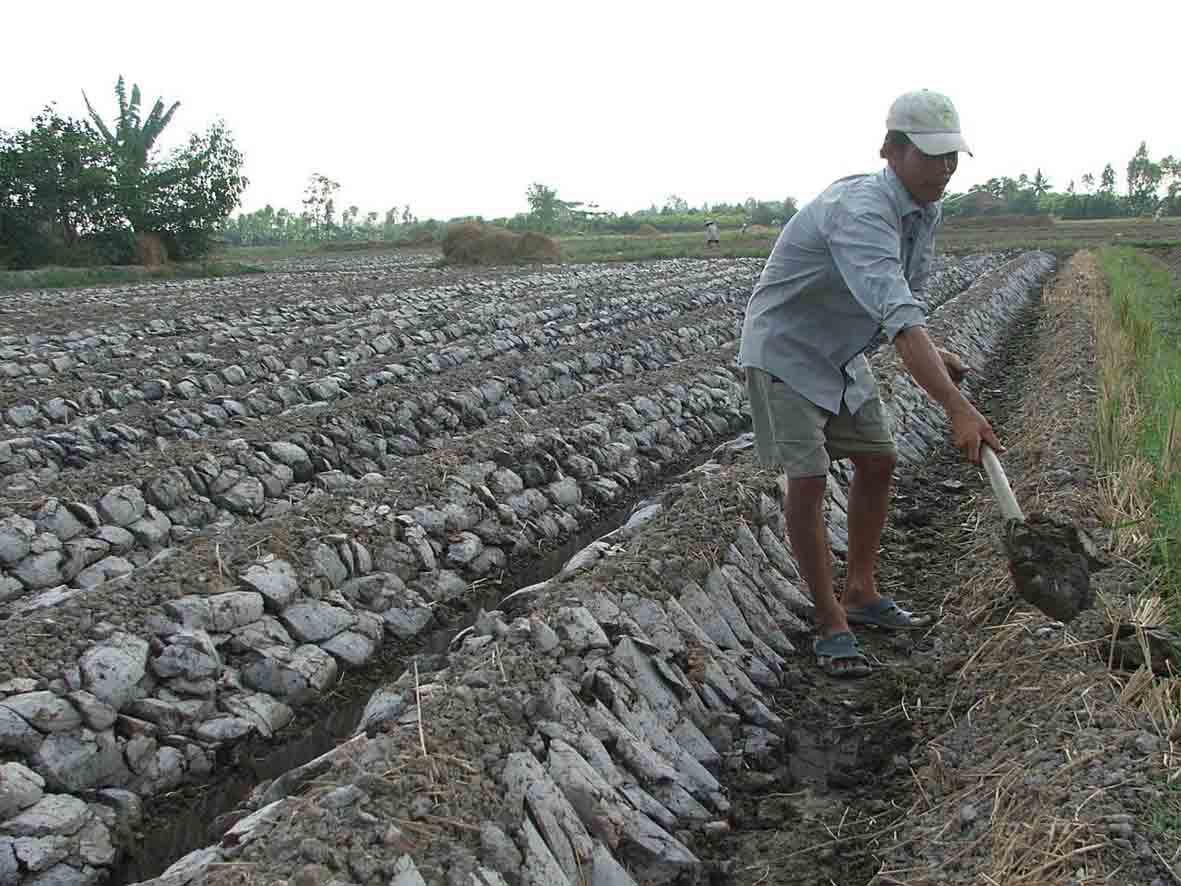 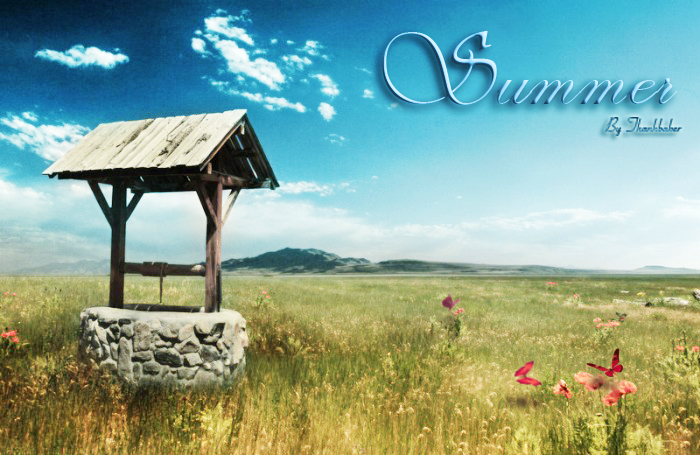 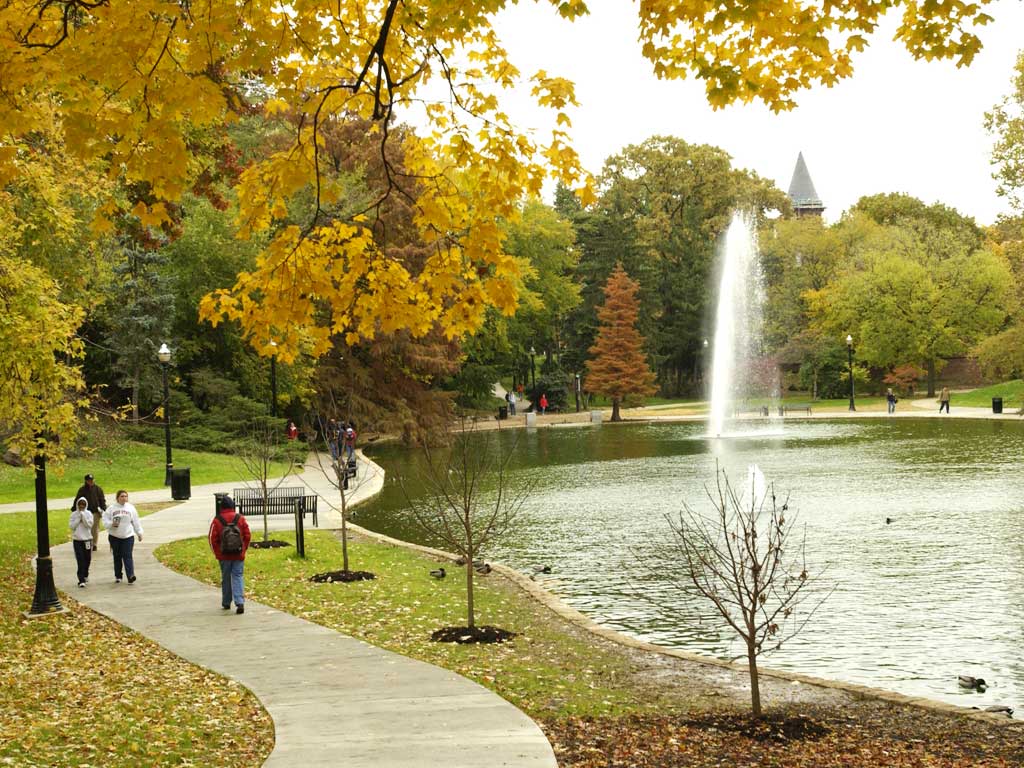 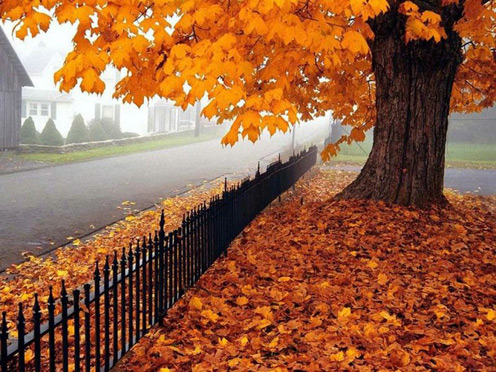 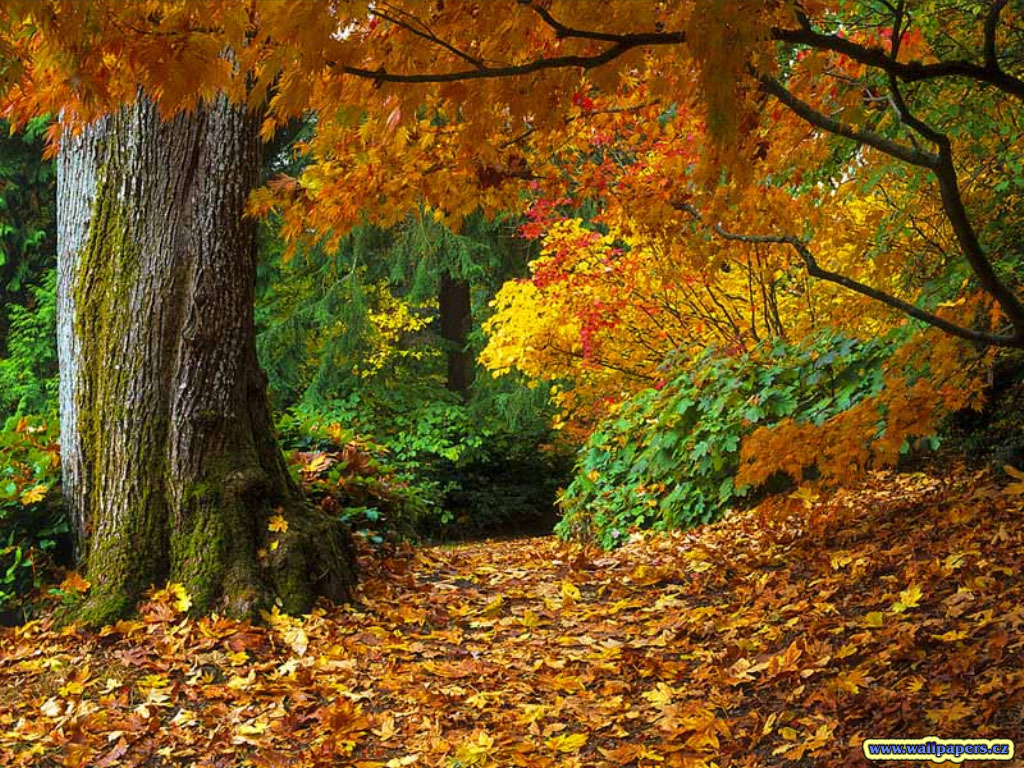 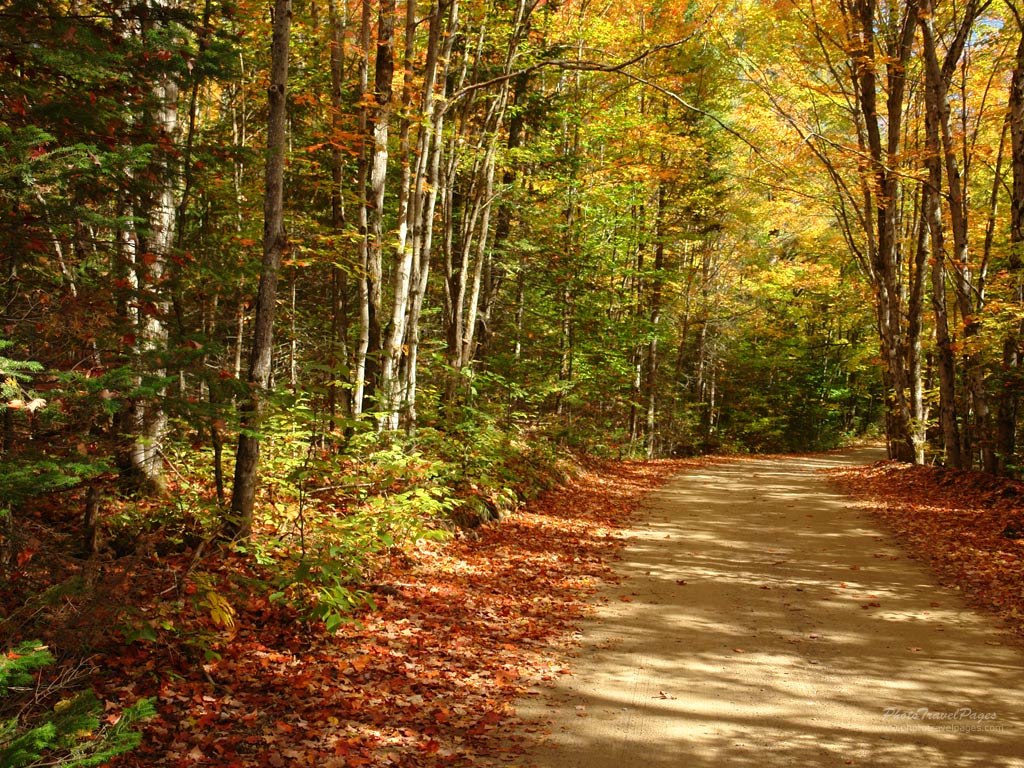 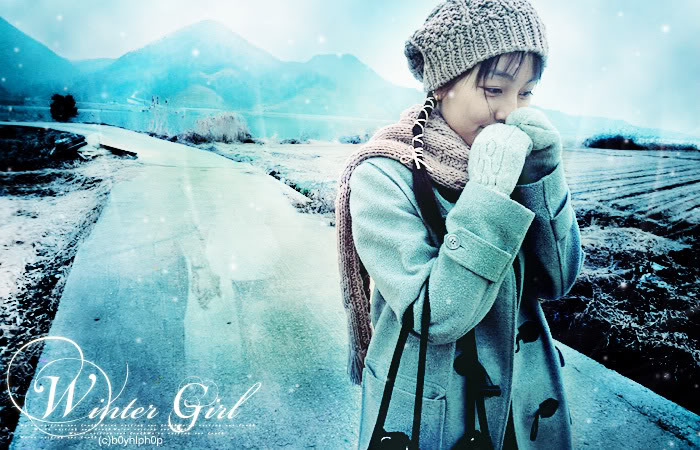 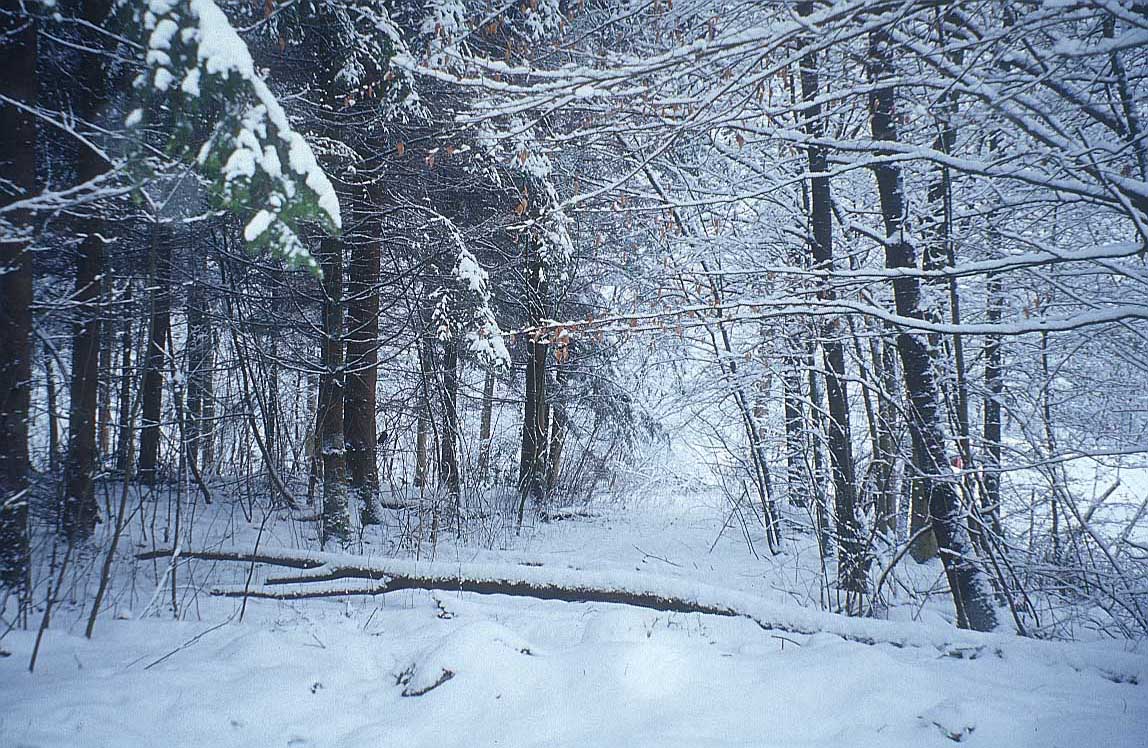 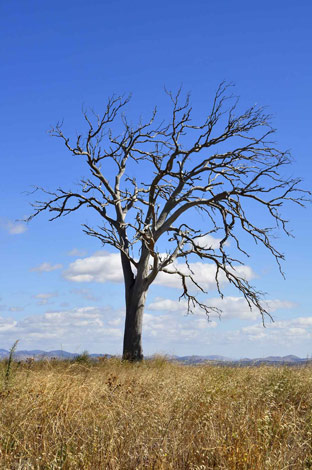 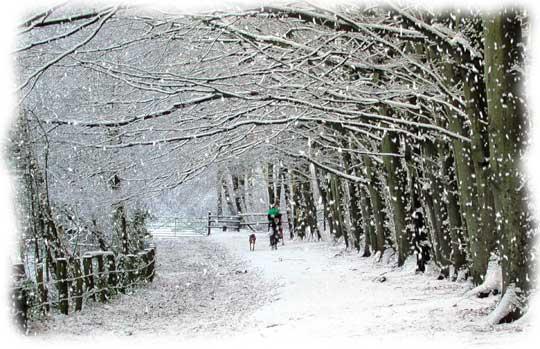 Hãy thay cụm từ khi nào trong các câu hỏi dưới đây bằng các cụm từ khác (bao giờ, lúc nào, tháng mấy, mấy giờ….)
Bài 2
a, Khi nào lớp bạn đi thăm viện bảo tàng ?
b, Khi nào trường bạn nghỉ hè ?
c, Bạn làm bài tập này khi nào ?
d, Bạn gặp cô giáo khi nào ?
M : Khi nào lớp bạn đi thăm viện bảo tàng ?
      Bao giờ lớp bạn đi thăm viện bảo tàng ?
a, Khi nào lớp bạn đi thăm viện bảo tàng ?
      Bao giờ lớp bạn đi thăm viện bảo tàng ?
- Lúc nào lớp bạn đi thăm viện bảo tàng ?
- Tháng mấy lớp bạn đi thăm viện bảo tàng ?
- Mấy giờ lớp bạn đi thăm viện bảo tàng ?
b, Khi nào trường bạn nghỉ hè ?
- Bao giờ trường bạn nghỉ hè ?
 - Lúc nào trường bạn nghỉ hè ?
 - Tháng mấy trường bạn nghỉ hè ?
c, Bạn làm bài tập này khi nào ?
Bạn làm bài tập này bao giờ ?

 Bạn làm bài tập này lúc nào ?
d, Bạn gặp cô giáo khi nào ?
- Bạn gặp cô giáo bao giờ ?
 Bạn gặp cô giáo lúc nào ?
- Bạn gặp cô giáo tháng mấy ?
Bài 3
Em chọn dấu chấm hay dấu chấm than để điền vào ô trống ?
a, Ông Mạnh nổi giận, quát :
   - Thật độc ác 
b, Đêm ấy, Thần Gió lại đến đập cửa, thét :
   - Mở cửa ra
   - Không       Sáng mai ta sẽ mở cửa mời ông vào
a, Ông Mạnh nổi giận, quát :
   - Thật độc ác !
b, Đêm ấy, Thần Gió lại đến đập cửa, thét :
   - Mở cửa ra !
   - Không   !    Sáng mai ta sẽ mở cửa mời ông vào .
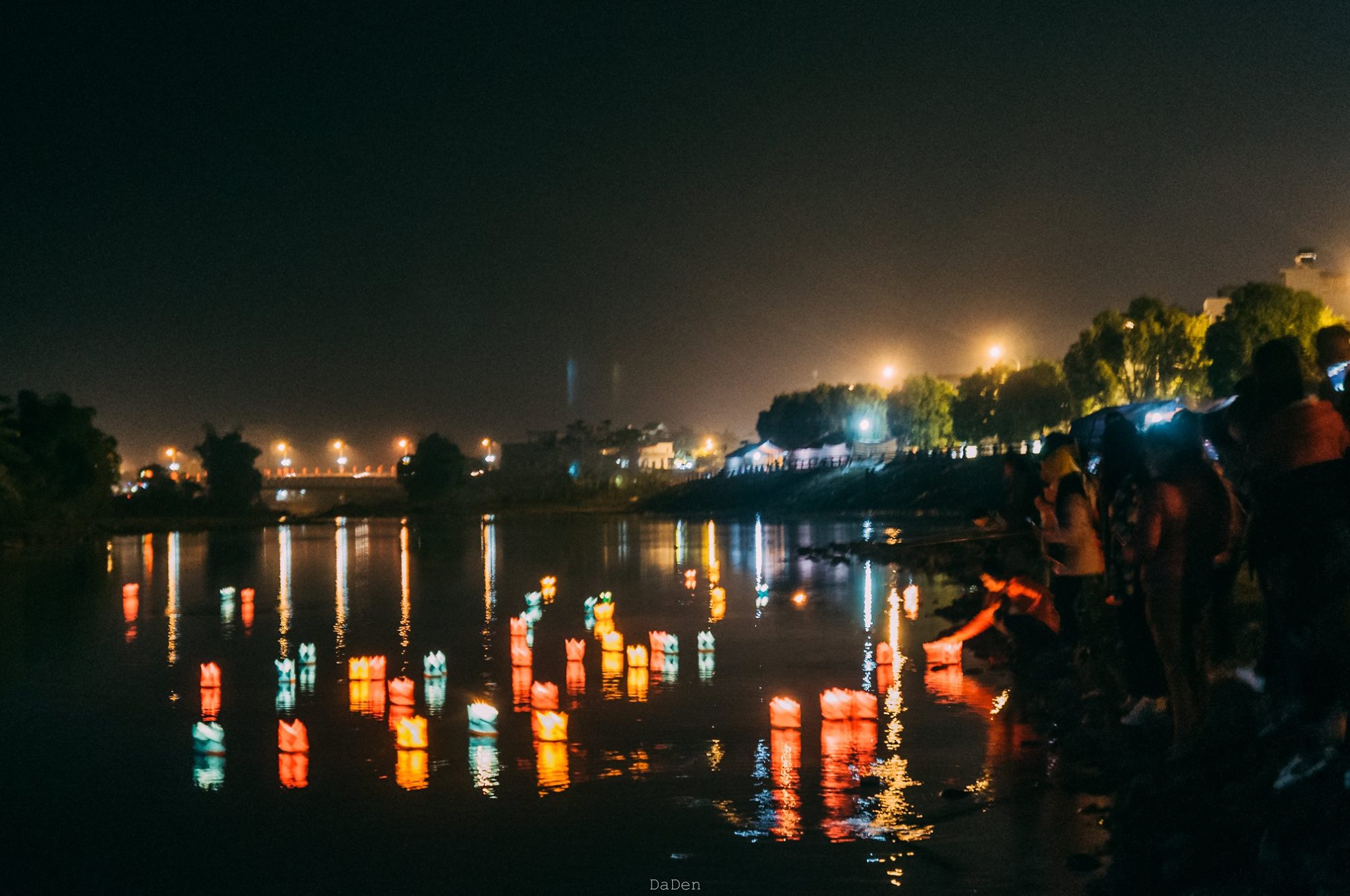 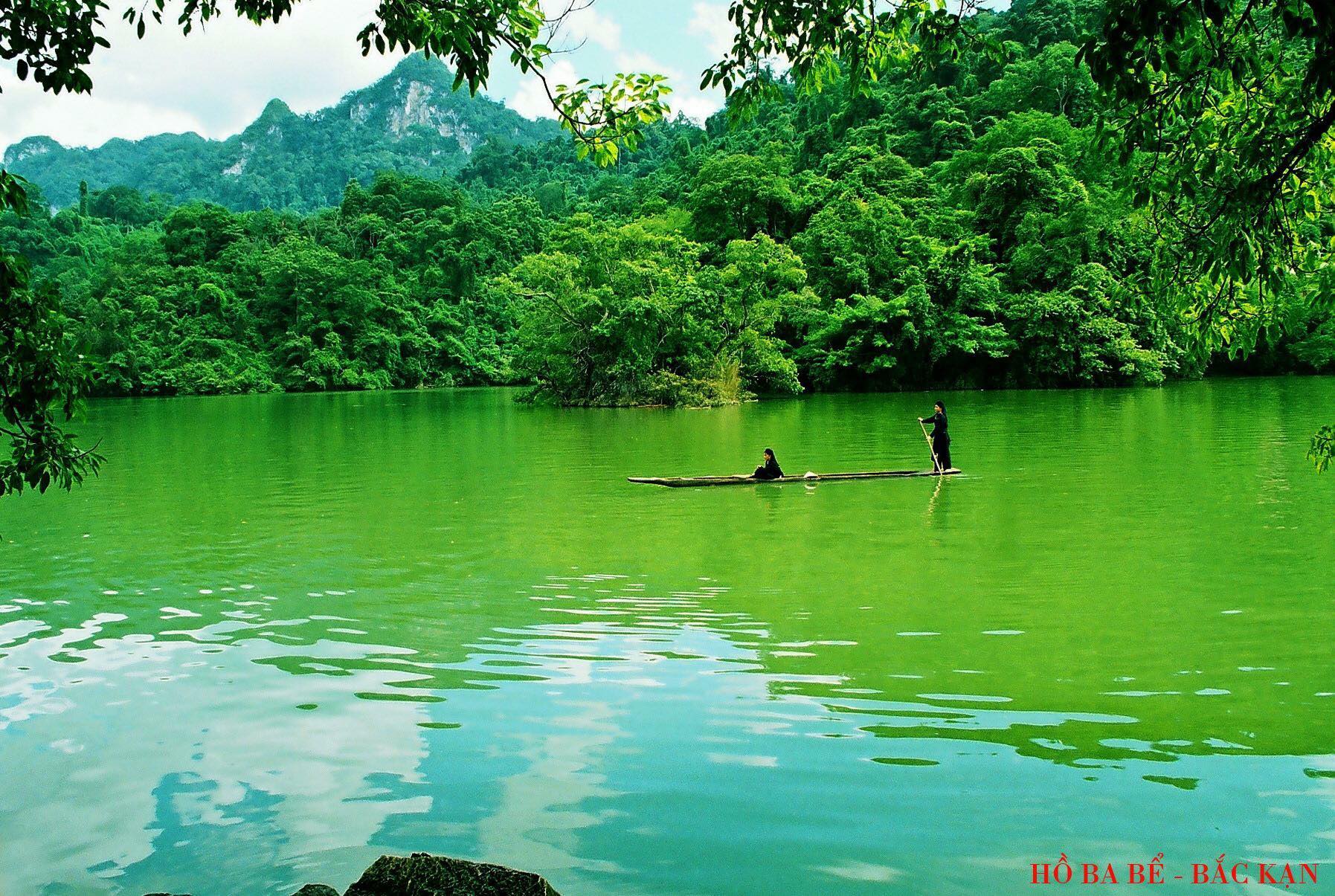 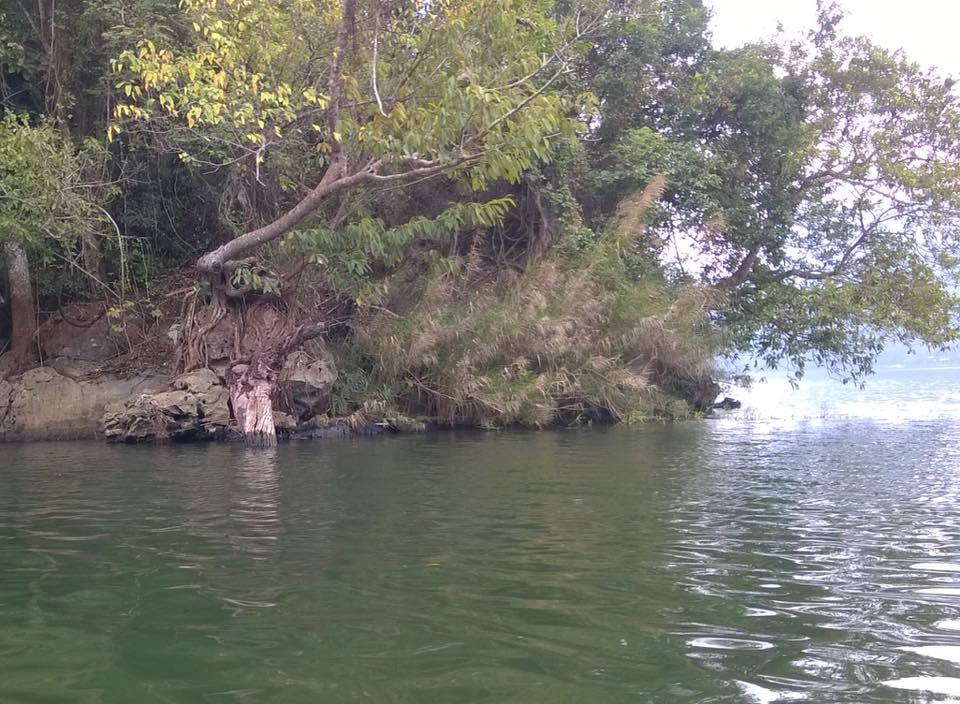 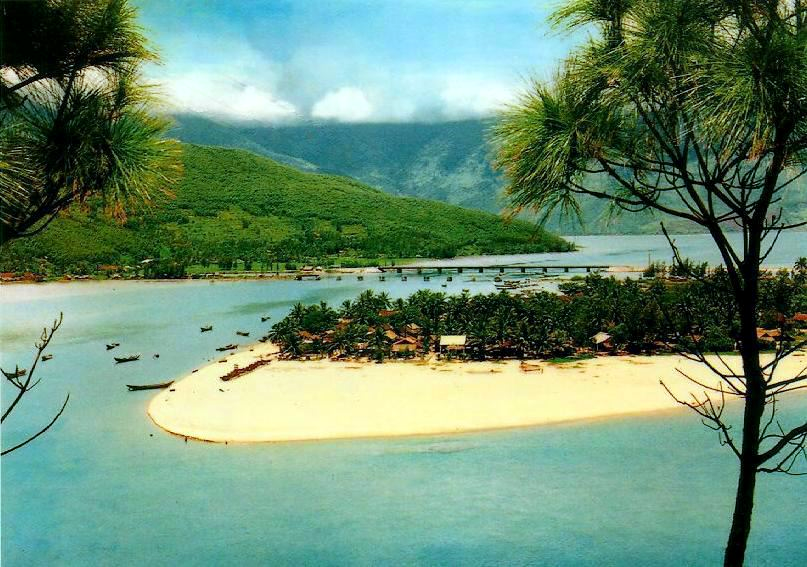 CHÚC CÁC EM CHĂM NGOAN 
                    HỌC TỐT !